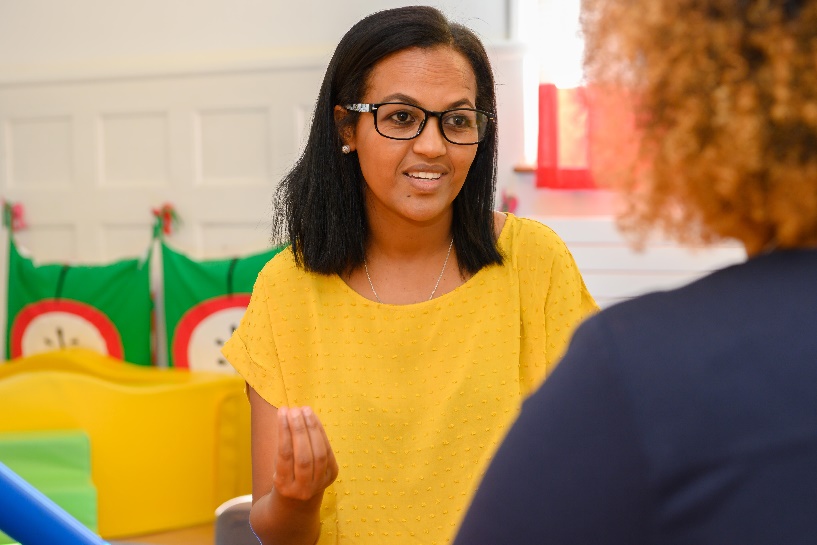 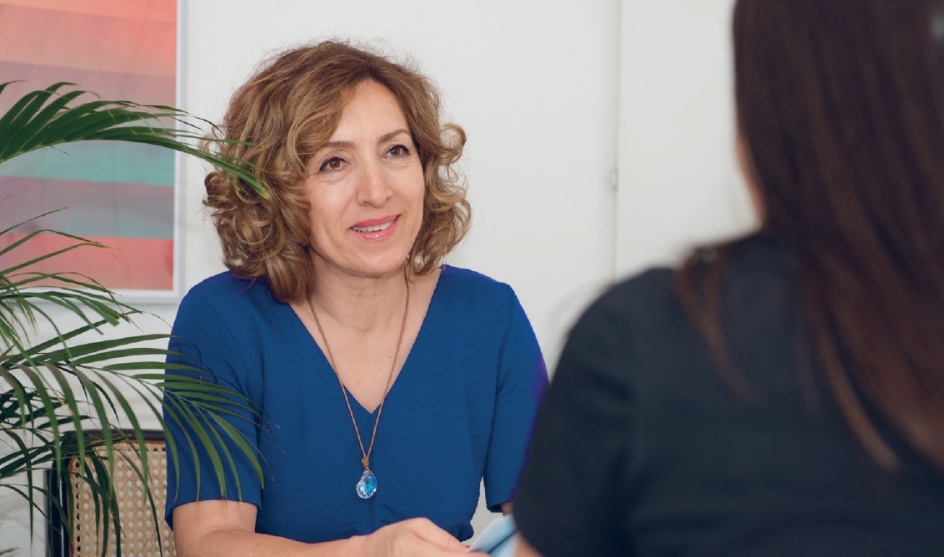 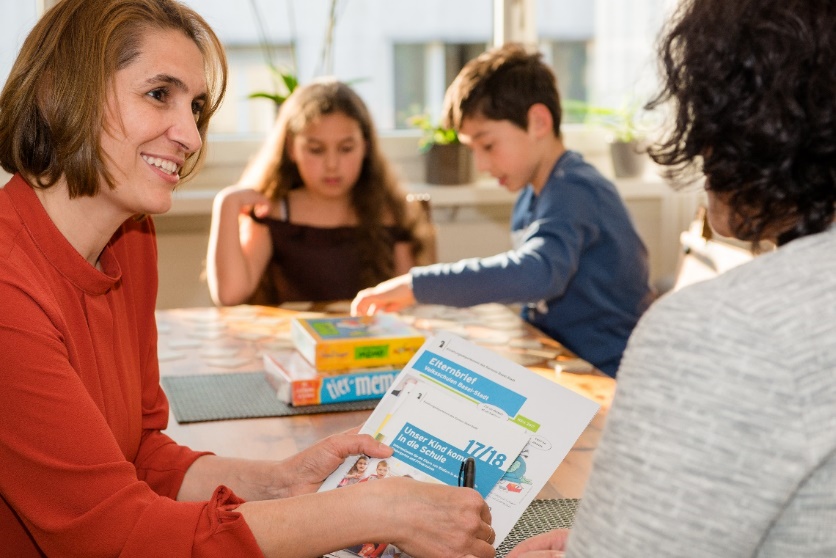 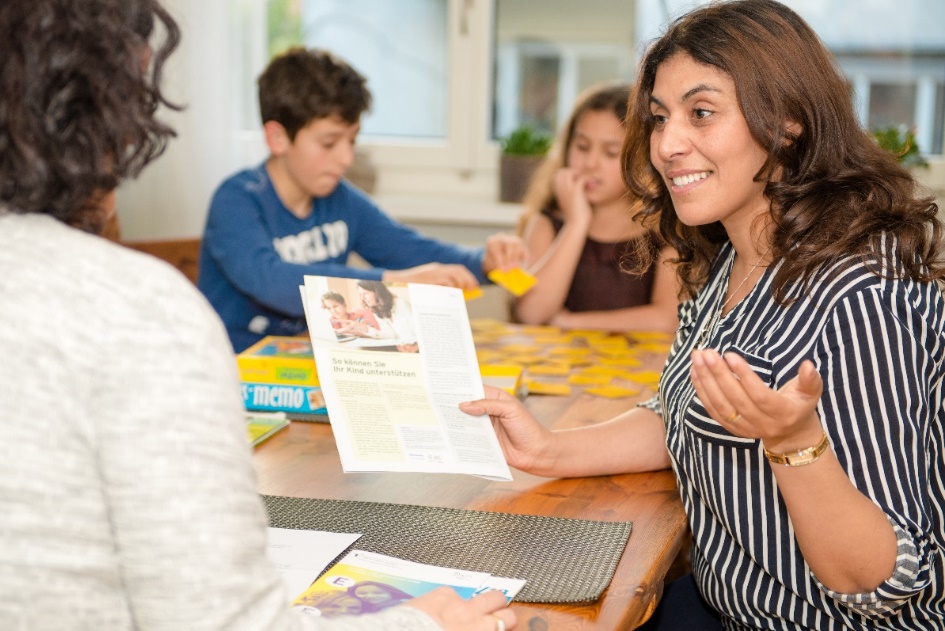 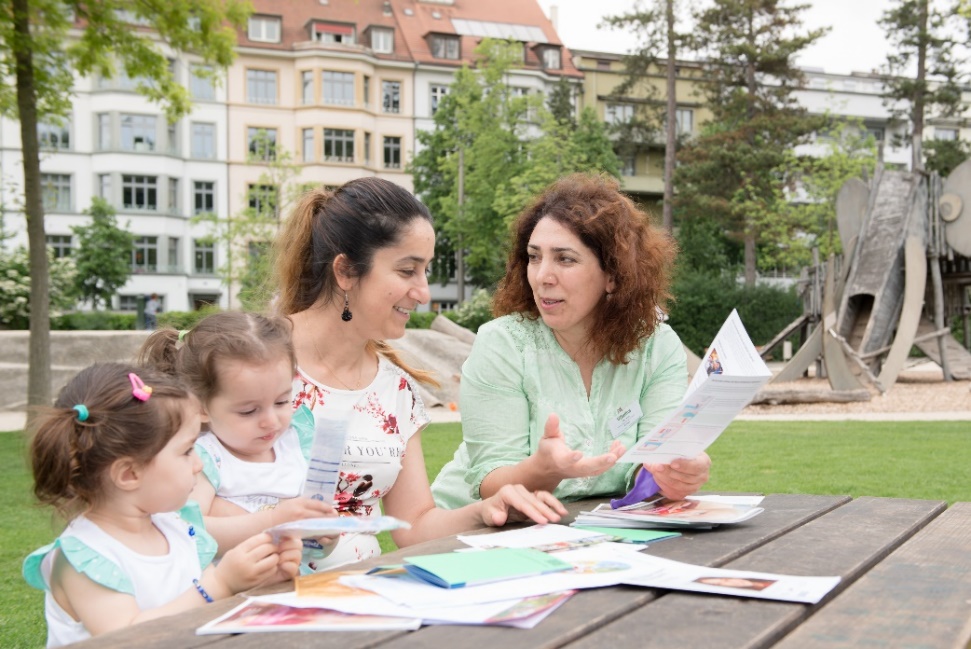 Programm Brückenbauer:innen
Brückenbauer:innen, Januar 2022
Idee: Brückenschlag
Brückenbauer:innen
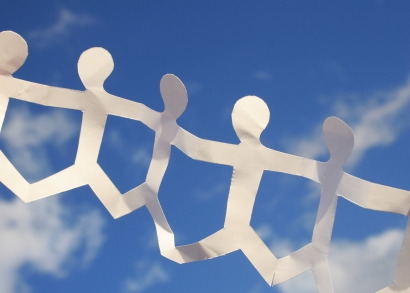 Fachpersonen/Angeboten
Eltern und Kinder
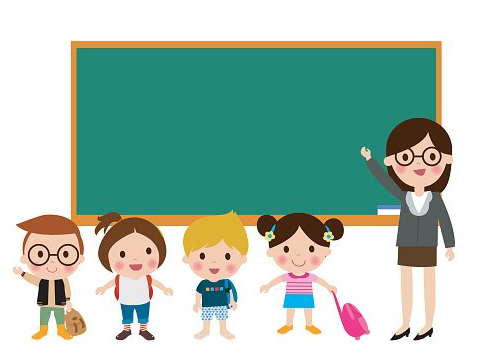 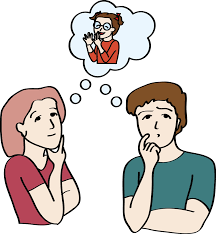 Brückenbauer:innen, Januar 2022
Was wir tun …
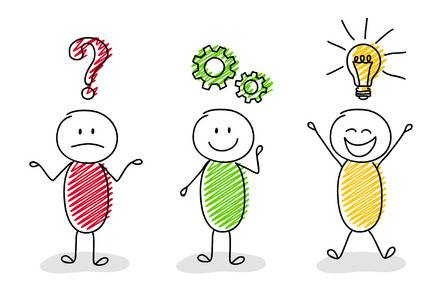 Wir vermitteln Informationen in den Sprachen: Albanisch, Amharisch, Arabisch, Englisch, Französisch, Italienisch, Kurdisch/Kurmanci, Mandinka, Mazedonisch, Portugiesisch, Kroatisch, Spanisch, Tamilisch, Tigrinya, Türkisch und Deutsch.
Wir treffen uns mit den Familien regelmässig zuhause oder in einem vereinbarten Ort, um sie zu unterstützen, informieren und beraten. 
Bei Bedarf, begleiten wir die Familien zu den passenden Angeboten.
Brückenbauer:innen, Januar 2022
Aufgabe der Brückenbauer:innen
Information und Beratung zu Förderangebote im Bildungs-, Gesundheits- und Sozialbereich
Bei Bedarf Begleitung zu den passenden Angeboten oder Fachstellen
Unterstützung, Formulare, Briefe oder
Informationen aus der Schule zu verstehen
und auch beim Ausfüllen von 
Anmeldungen 
Hilfe bei der Orientierung im Quartier, Hinweis auf Angebote für Familien mit Kinder
Unterstützung beim Kontakt mit der Schule
Austausch mit Lehr- und Fachpersonen
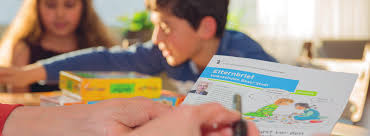 Brückenbauer:innen, Januar 2022
Unsere Ziele sind …
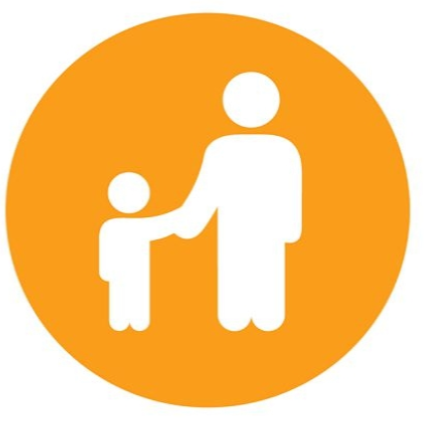 Eltern: Stärkung und Befähigung durch Information und ressourcenorientierte Begleitung
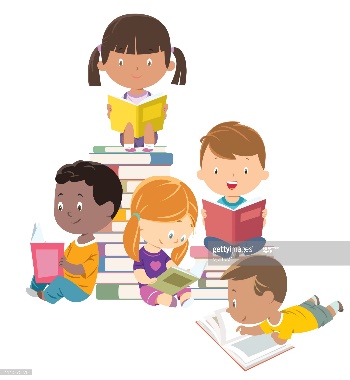 KinderErhöhung der Chancengerechtigkeit durch verbesserte Elternzusammenarbeit
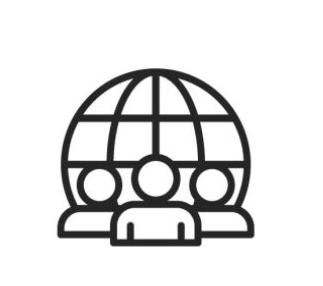 Fachpersonen:Vermittlung von HintergrundwissenStärkung der interkulturellen Kompetenz
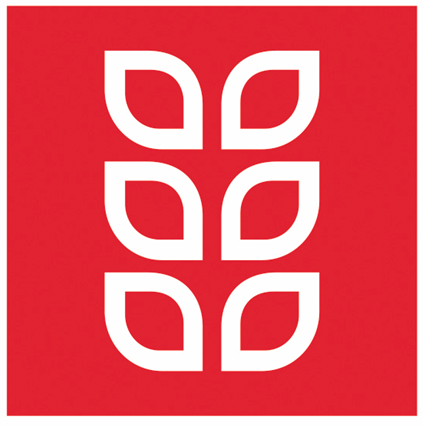 Brückenbauer:innen, Januar 2022
Zielgruppe
Familien mit Kindern im Volksschulalter mit besonderem Informations- und Begleitbedarf. 

Die individuellen Begleitungen orientieren sich an den aktuellen Fragestellungen in den Familien.
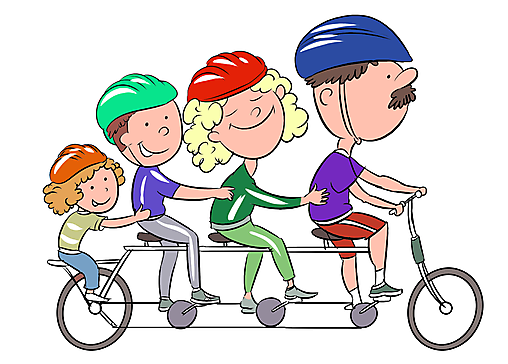 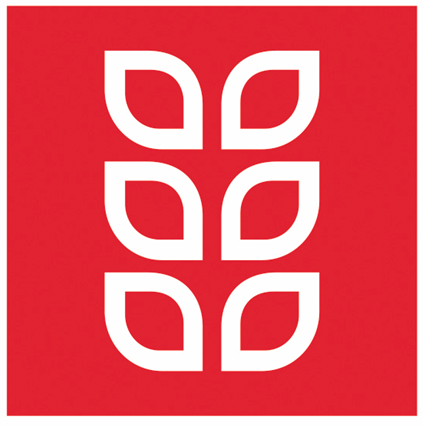 Brückenbauer:innen, Januar 2022
Wie erreichen wir Eltern …
Ansprache und Empfehlung durch Fach- und Kontaktpersonen

Anwesenheit und Vorstellung der VermittlerInnen an Elternabenden

Schriftliche Informationen, z.B. via 
Newsletter
Presse im Quartier

Flyers in verschiedenen Sprachen
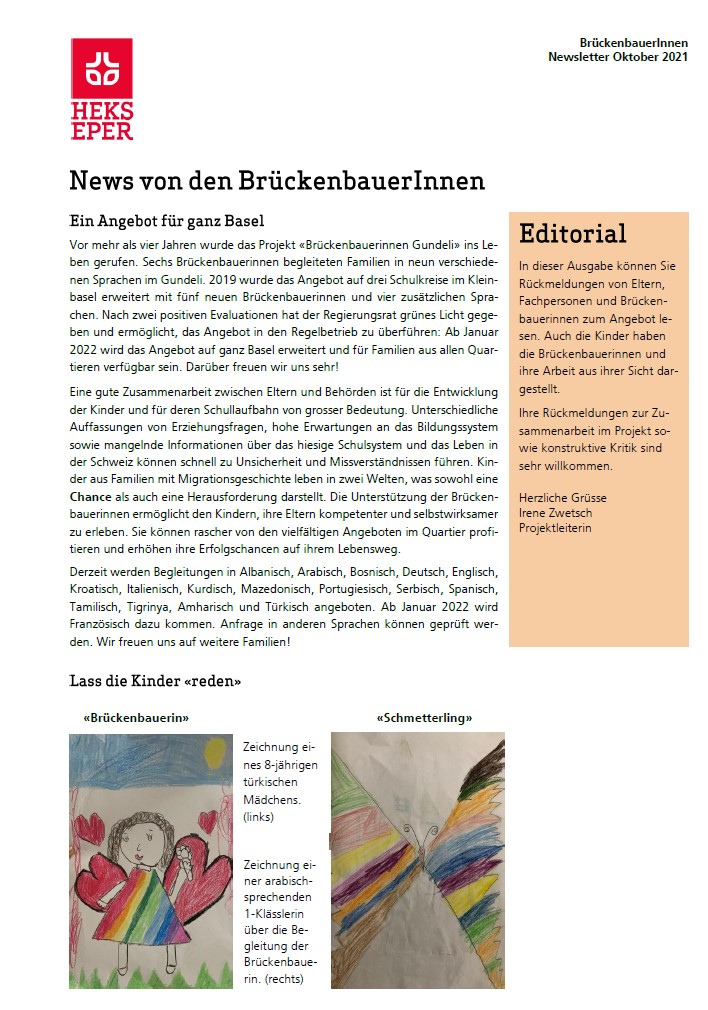 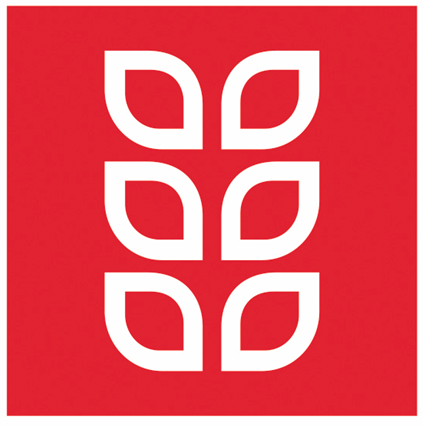 Brückenbauer:innen, Januar 2022
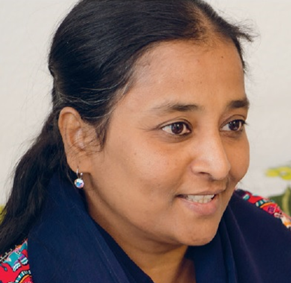 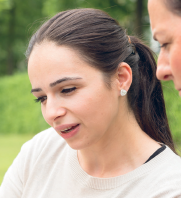 Brückenbauer:innen
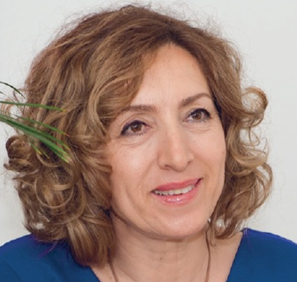 Ausgebildete Fachpersonen mit Erfahrung in den Bereichen interkulturelles Dolmetschen, interkulturelles Vermitteln oder Elternzusammenarbeit
Gleiche Sprache / ähnlicher soziokulturelle Hintergrund
Gut vernetzt in Basel-Stadt
Aktive Deutschkenntnisse
Erfahrung mit unseren Systemen (Bildung und Erziehung, Gesundheit, Soziales)
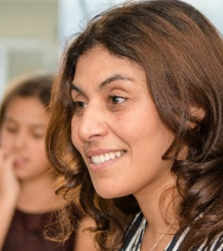 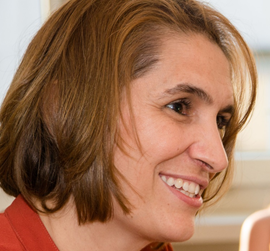 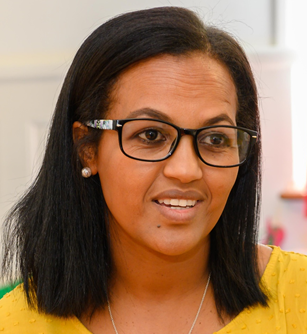 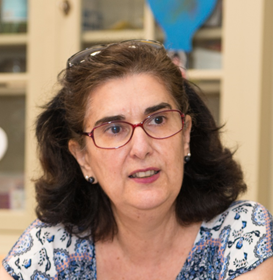 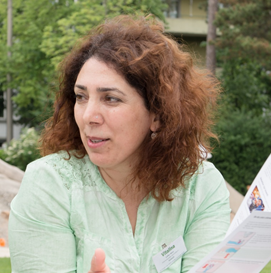 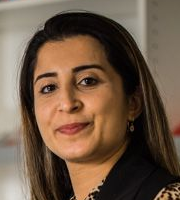 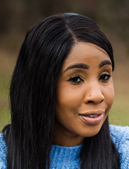 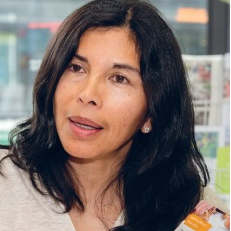 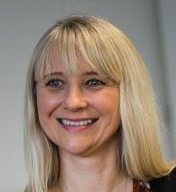 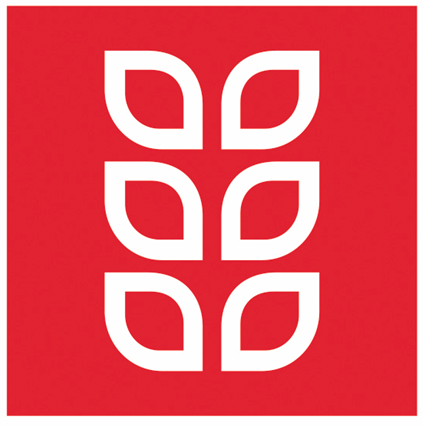 Brückenbauer:innen, Januar 2022
Häufige Themen
Alltag im Kindergarten (Znüni, Waldtag, Anlässe)
Orientierung im Quartier/in Basel (Familienzentrum, Bibliothek, andere Institutionen und Fachstellen)
Deutschkurse für die Eltern (mit Kinderbetreuung)
Bildungssystem
Übersetzung von Informationen aus der Schule
schulischer Alltag, Tagesstruktur, Nachhilfe, Logopädie
Schulzahnklinik
Freizeitangebote
gesunde Ernährung, Gesundheitssystem
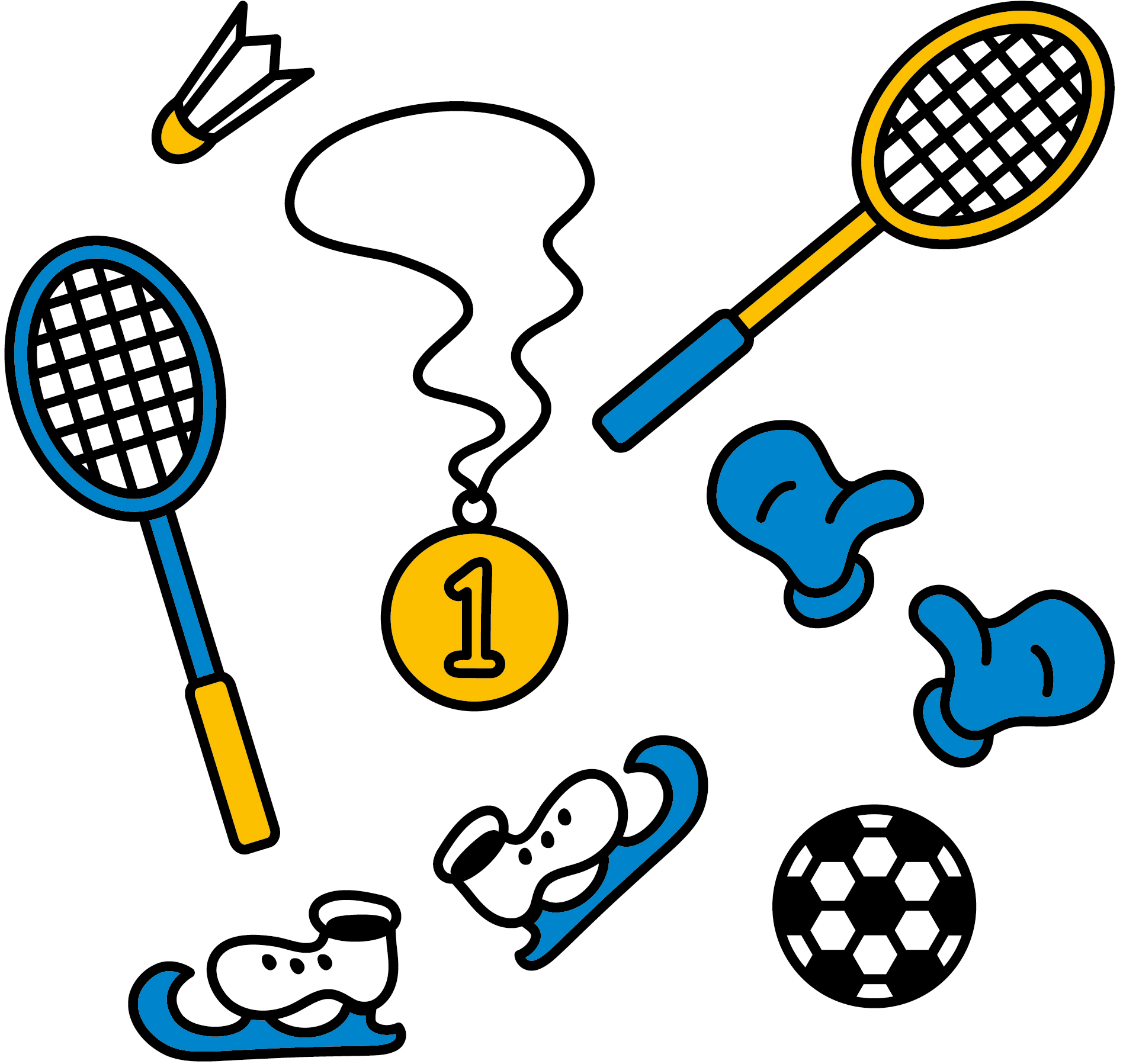 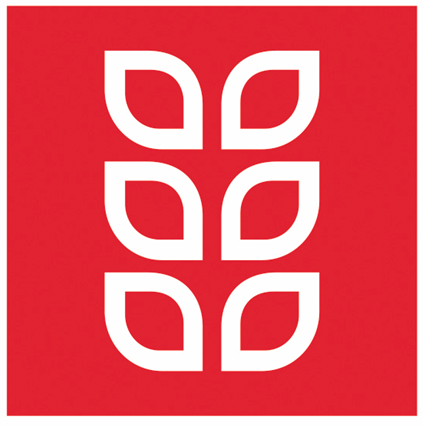 Brückenbauer:innen, Januar 2022
Verantwortung und Finanzierung
Die Verantwortung für das Projekt liegt beim Präsidialdepartement des Kantons Basel-Stadt. 
Die operative Umsetzung liegt in der Verantwortung der HEKS Regionalstelle beider Basel. 

Das Projekt wird vom Kanton Basel-Stadt finanziert. 
Für die begleiteten Familien entstehen keine Kosten.
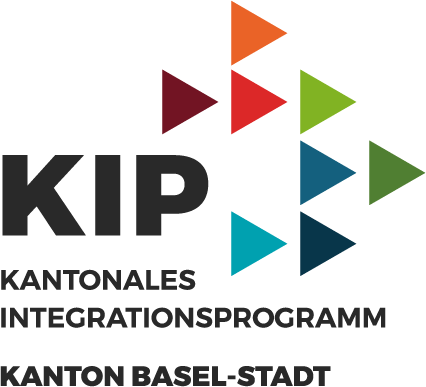 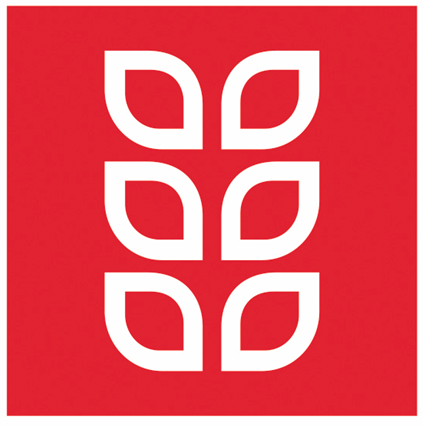 Brückenbauer:innen, Januar 2022
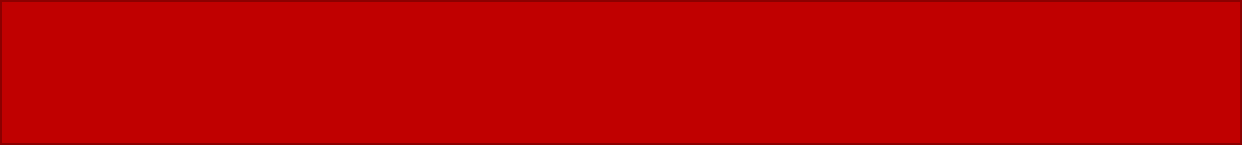 Vielen Dank für Ihre Aufmerksamkeit!
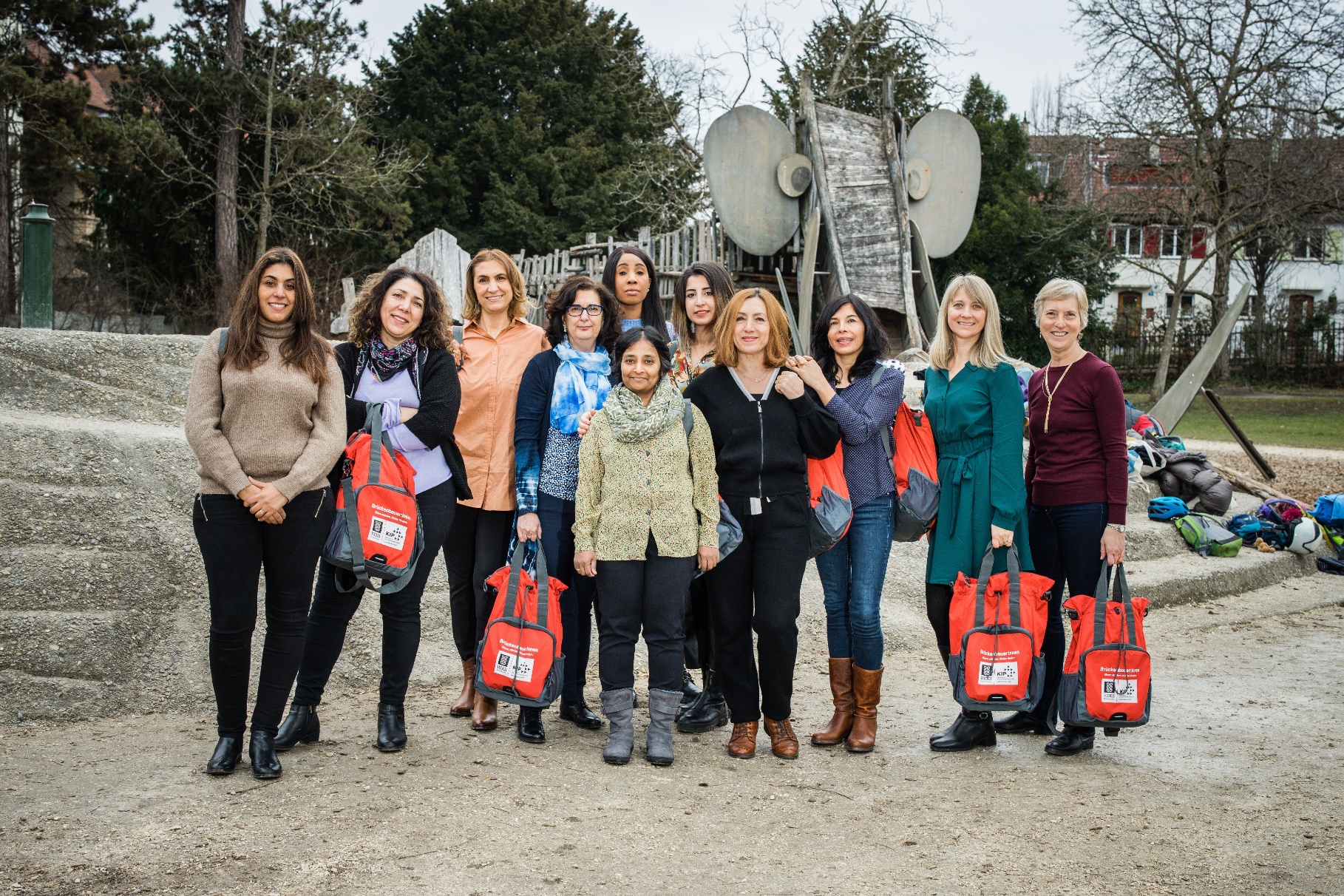 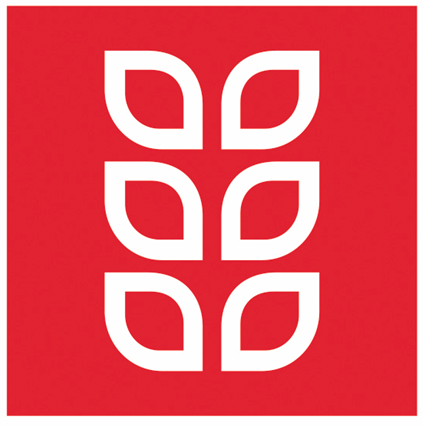 Brückenbauer:innen, Januar 2022